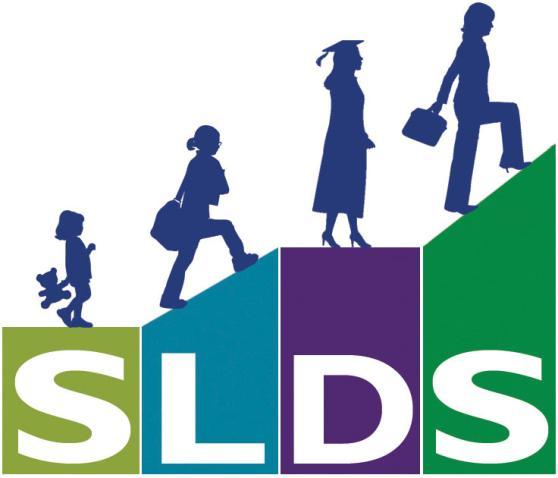 Statewide
Longitudinal
Data Systems
Grant Program
Nancy Sharkey, Program Officer
 Charles McGrew, Program Officer
Kristen King, Program Officer
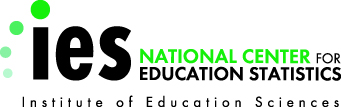 http://nces.ed.gov/programs/SLDS
FY19 Grant Round
What are the priorities of the FY19 SLDS competition?
SLDS Infrastructure
Education Choice
Equity

Grants are not available to support ongoing maintenance of data systems.
1. Infrastructure
Applicants seeking funding under this priority must describe how they would use the funds to develop or improve existing infrastructure to improve the linking and use of education data in the state.
Applicants must describe their plans for infrastructure improvements and the data that will be linked.
At a minimum, states must propose to link at least one data source to currently existing K12 data.
2. Education Choice
Applicants seeking funding under this priority should describe how they would use their data system to support education choice initiatives in their state.
Applicants must explain in their application what is meant by education choice in their state and how their state data system would be used to support related initiatives.
At a minimum, the data system must support identity matching so that students' data could be followed across school environments and sectors and it must enable the state to identify the types of education choice programs being selected by families in their state.
3. Equity
Applicants seeking funding under this priority must describe how they would use their data system to examine issues of education equity in their state.
Applicants must describe specific research and policy questions that would be examined under this priority.
Applicants must describe how they would use findings to support efforts to direct investments more effectively to improve student outcomes.
School-Level Poverty Measure (optional)
Applicants awarded funding under any of the three priorities are eligible to receive $250,000 in additional funding to help the U.S. Department of Education test a proposed school-level poverty measure.
States that elect to participate in this project would need to create a geocoded student address directory and join student geocodes to other geographic information provided by NCES.
States would use their newly combined information to summarize existing and proposed poverty measures and share these summaries with the Department.
School-Level Poverty Measure (continued)
States do not have to apply for this work, but they are expected to indicate an interest in participating.
States do not need to submit project plans or budgets for this work as part of their FY19 grant applications.
States that are awarded grants and elect to participate in this project will receive $250,000 to complete this work in addition to their priority area award.
Only states that apply for and are awarded an FY19 grant in one of the three priorities can be awarded the additional $250,000.
Who is eligible to apply for FY19 SLDS Grants?
State education agencies of the 50 States, the District of Columbia, the Commonwealth of Puerto Rico, the U.S. Virgin Islands, American Samoa, Guam, and the Commonwealth of the Northern Mariana Islands are eligible.
Award Information
Cooperative agreement
States may apply for one priority area.
Estimated range of awards: $1,000,000 to $3,250,000
States awarded an SLDS grant are eligible to receive $250,000 in additional funding to help the U.S. Department of Education test a proposed school-level poverty measure. 
Project period: 48 months
Additional Requirements
Data Security and Privacy Documentation
As part of the initial application
Updated throughout the grant performance period
Institutional Review Board (IRB) 
If your application is recommended or selected for funding
Data Security and Privacy Documentation
Include sections of State laws and regulations concerning the confidentiality of individual records.
Include any currently existing policies related to data security and privacy
Data Security and Privacy Documentation
Examples include, but are not limited to:
Data security policies
Staff access policies
Acceptable use policies
Associated State IT security policies
Researcher access agreements/policies
Data sharing agreements/policies
Data flow documentation planned and/or implemented
Data Governance policies
Organizational charts showing where the project fits into the organizational structure
Institutional Review Board (IRB) Approval
The U.S. Department of Education does not require certification of IRB approval at the time you submit your application. 
If your application is recommended or selected for funding, a designated Department official will ask you to obtain and submit the certification of the IRB approval within 30 days.
The SLDS team will hold a webinar about IRB processes and expectations in the fall to ensure that grantees understand what is needed.
Application and Submission Information
June 21: Request for applications published and available at http://ies.ed.gov/funding and http://nces.ed.gov/programs/slds/
June 27: Application package posted to http://grants.gov.
July 19: Letters of intent due (optional)
September 17: Applications due
Letter of Intent
The Institute of Education Sciences (IES) asks applicants to submit a letter of intent by Friday, July 19 at 11:59:59 p.m. Eastern Time.
IES encourages all interested applicants to submit a letter of intent even if they later decide not to submit an application. The letter of intent is not binding and will not be reviewed as part of a subsequent application.
Letters of intent help IES staff identify the expertise needed for scientific peer review panels, secure sufficient reviewers for the anticipated number of applications, and plan technical assistance for the coming year.
Submit letters of intent online at https://iesreview.ed.gov/.
What is the deadline for FY19 SLDS applications?
The FY19 submission deadline is Tuesday, September 17 at 11:59:59 p.m. Eastern Time. 
The National Center for Education Statistics strongly suggests that state education agencies submit their applications at least 2 days prior to the deadline to address any issues. 
Late submissions will not be accepted. Technical issues experienced on the applicant’s side are not an acceptable reason for submitting a late application.
Application Technical Assistance
The SLDS team will host a second informational webinar to provide technical assistance to support the RFA. 
An FAQ document will also be available.

These resources will be posted to http://nces.ed.gov/programs/slds/ and http://ies.ed.gov/funding.
Application Technical Assistance (Continued)
The SLDS team will continue to provide technical assistance resources on topics like project management and governance that are necessary for a strong SLDS application.
Questions?
Contact Information
SLDS Website: http://nces.ed.gov/programs/SLDS 
IES Grant information: http://ies.ed.gov/funding
NCES Staff:

Nancy Sharkey 
Program Officer, SLDS Grant Program
Nancy.Sharkey@ed.gov, (202) 245-7689

Charles McGrew
Program Officer, SLDS Grant Program
Charles.McGrew@ed.gov, (859) 421-0606

Kristen King
Program Officer, SLDS Grant Program
Kristen.King@ed.gov, (301) 503-4845
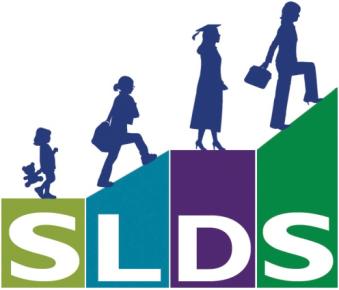